Equilibrium of a Rigid Body
STATICS


Week #6
EQUILIBRIUM IN TWO DIMENSIONS
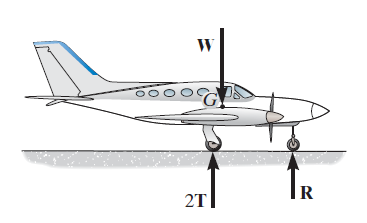 The force system acting on a rigid body lies in or may be projected onto a single plane and, furthermore, any couple moments acting on the body are directed perpendicular to this plane
The equilibrium of a rigid body is expressed as:
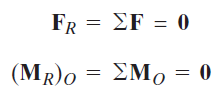 two-dimensional or coplanar force system
Support Reactions-Free Body Diagram
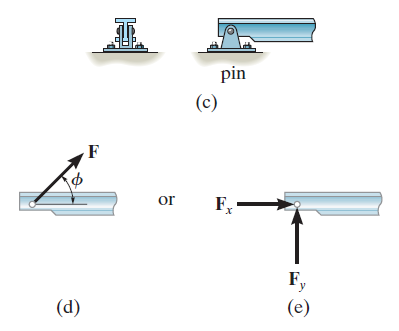 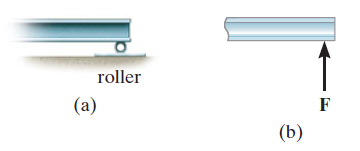 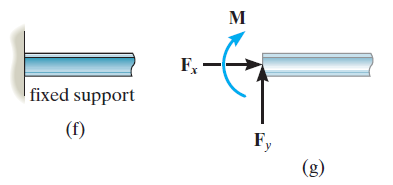 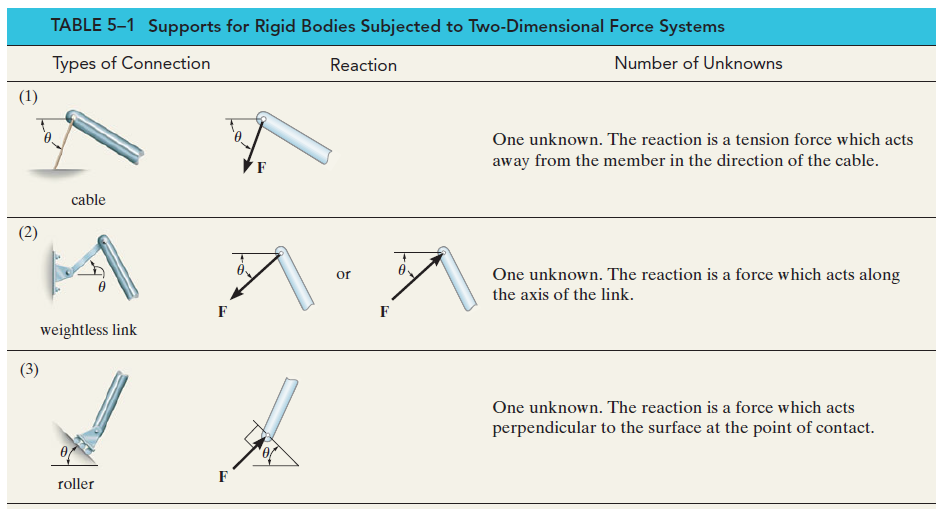 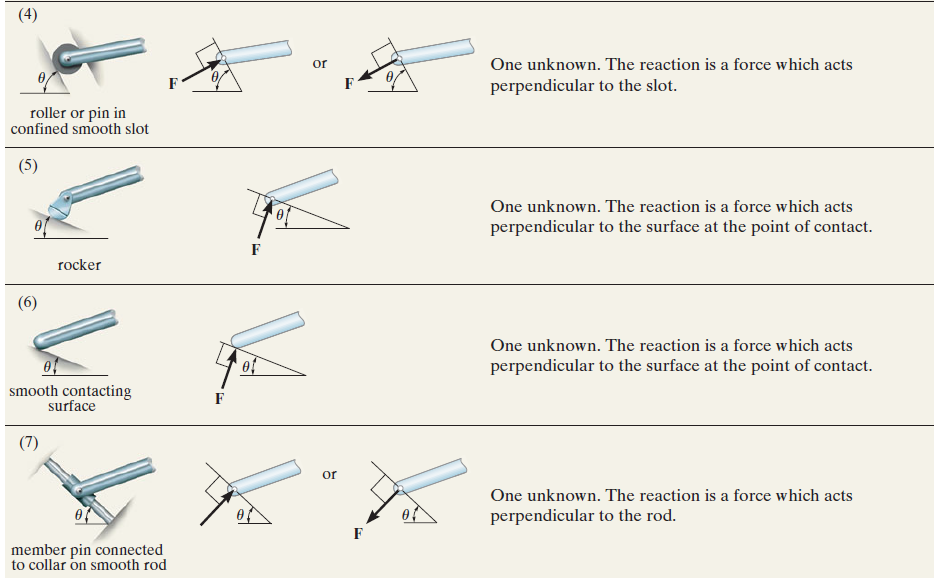 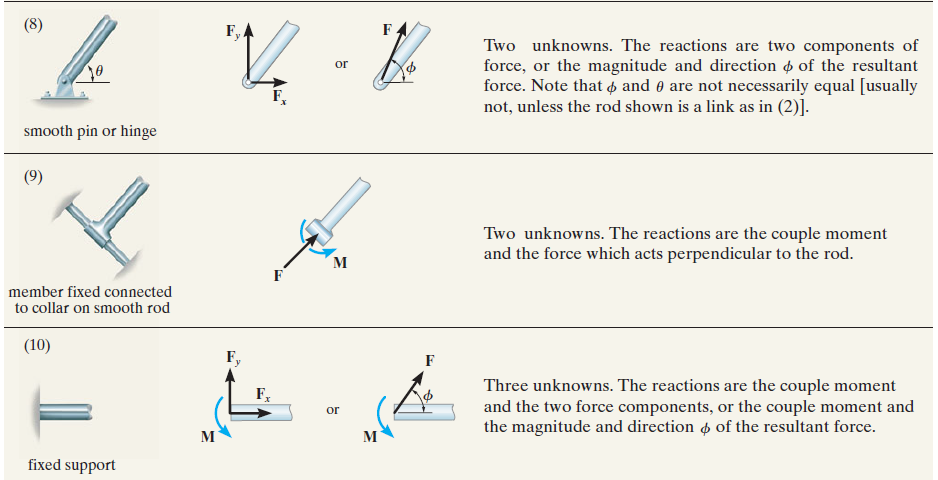 Typical examples of actual supports
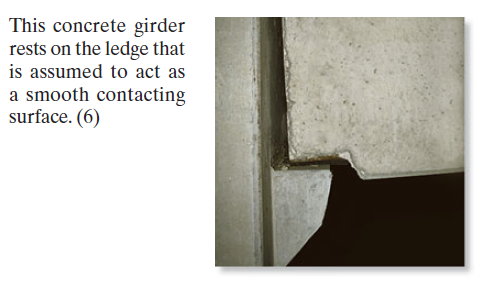 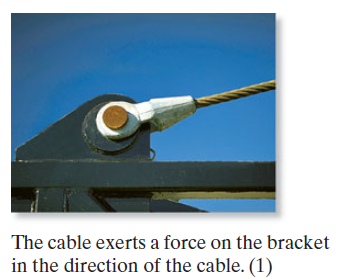 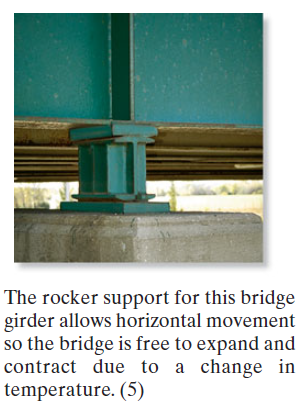 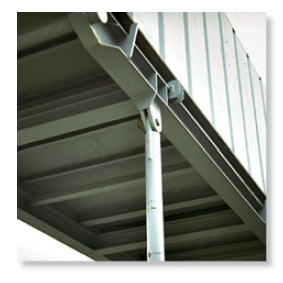 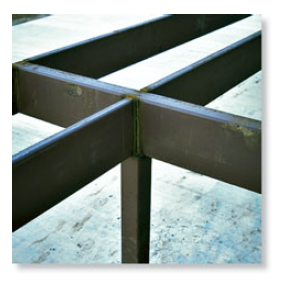 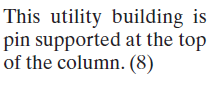 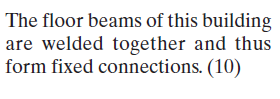 Idealized Models
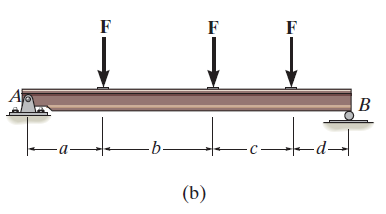 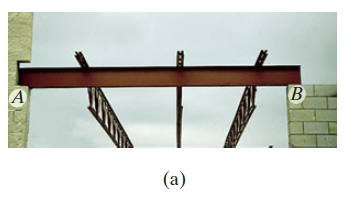 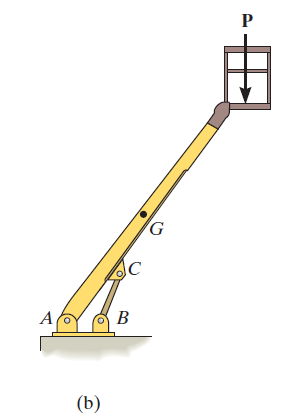 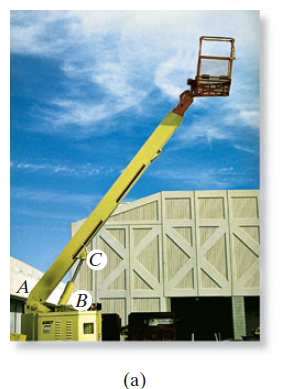 Examples
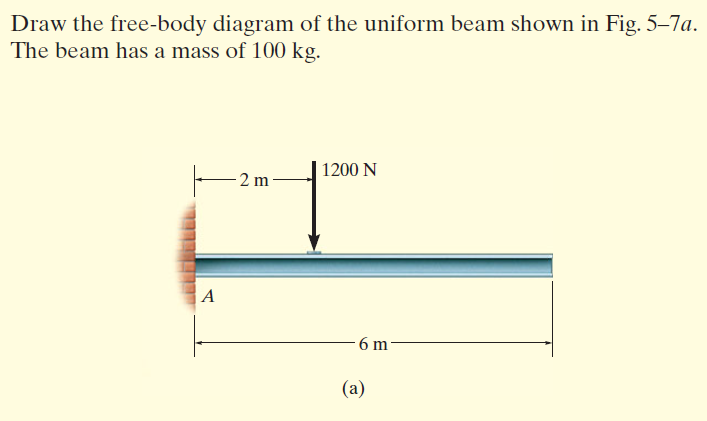 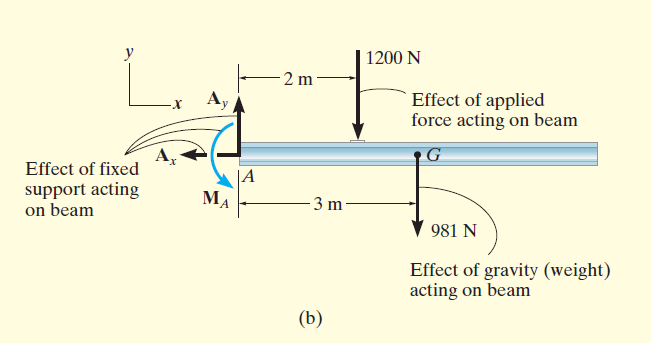 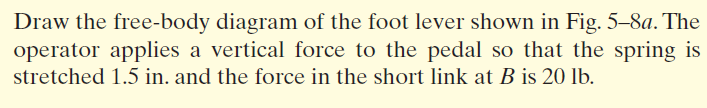 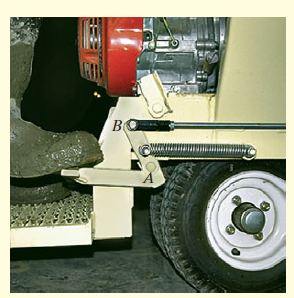 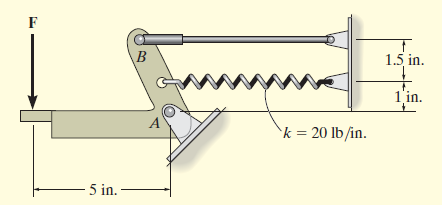 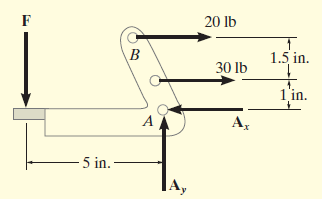 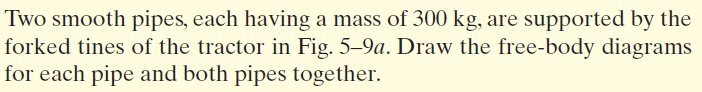 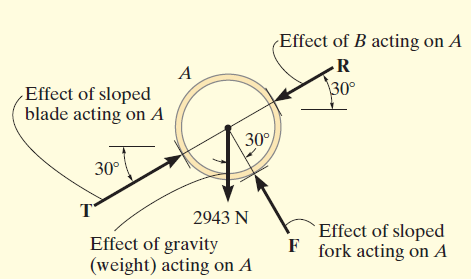 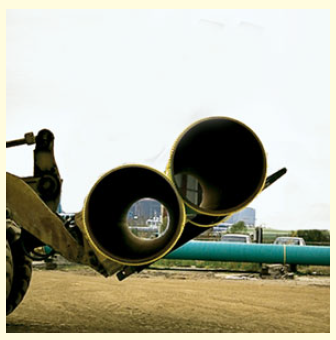 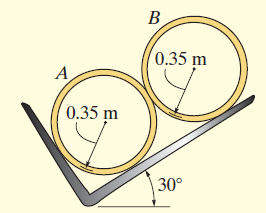 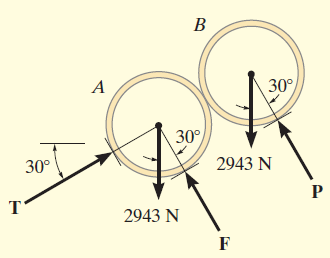 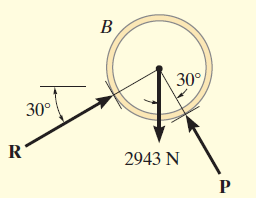 Problems
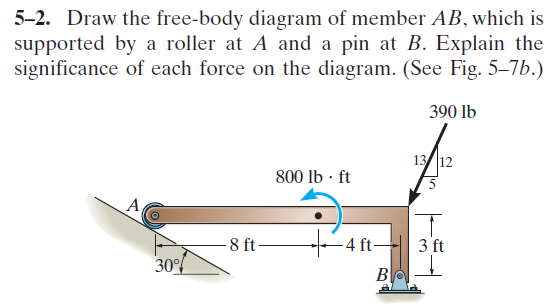 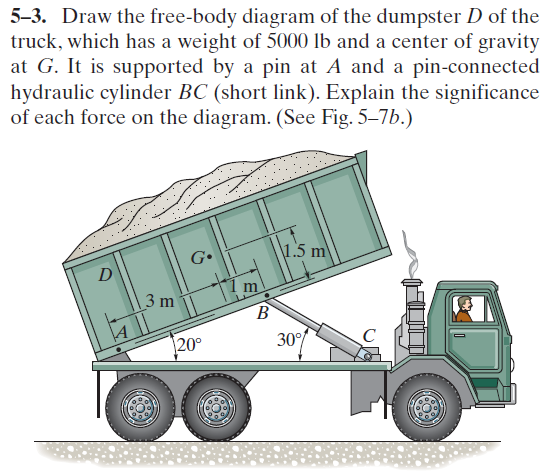 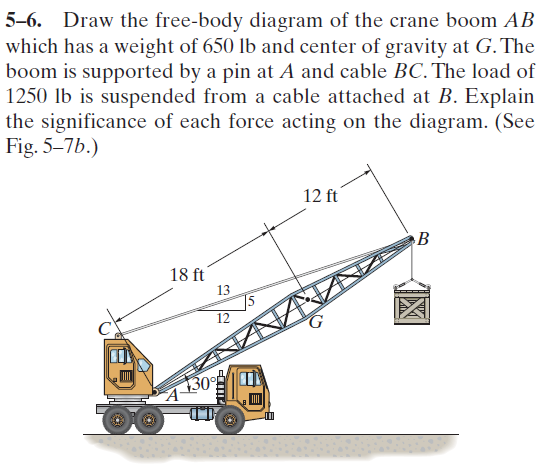 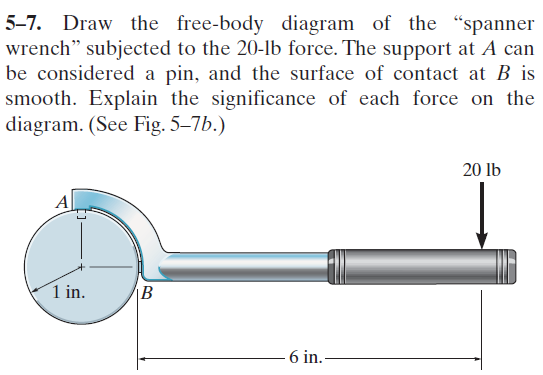 Equations of Equilibrium
The conditions for equilibrium in two dimensions are:
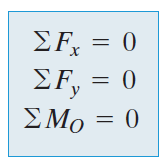 Example
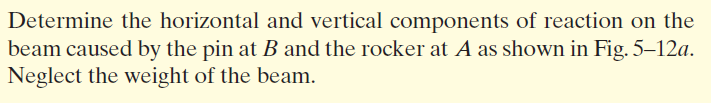 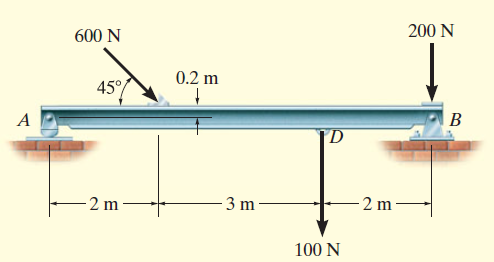 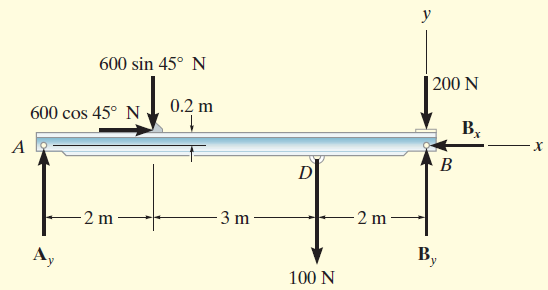 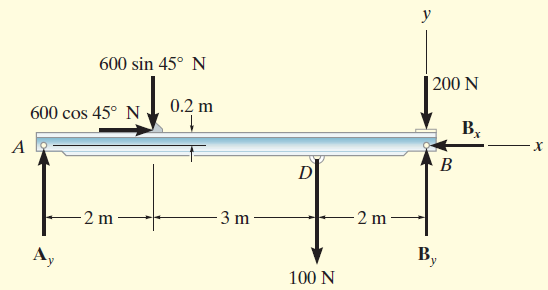 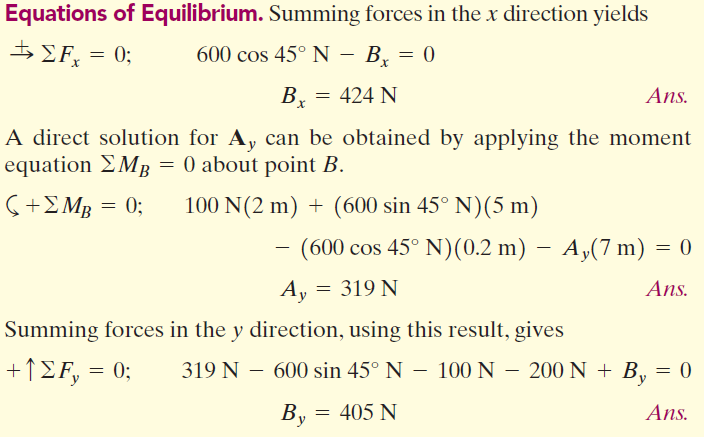 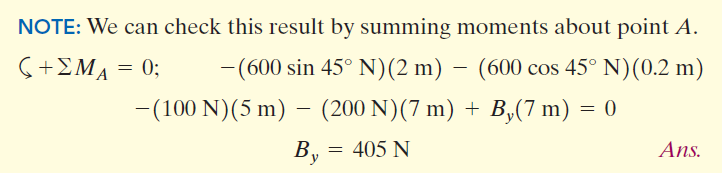 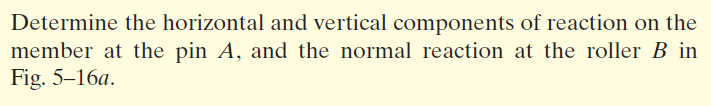 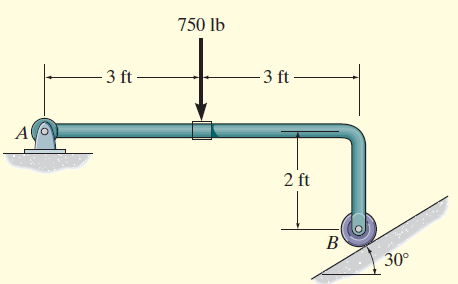 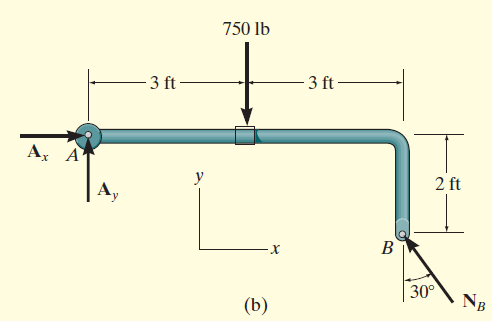 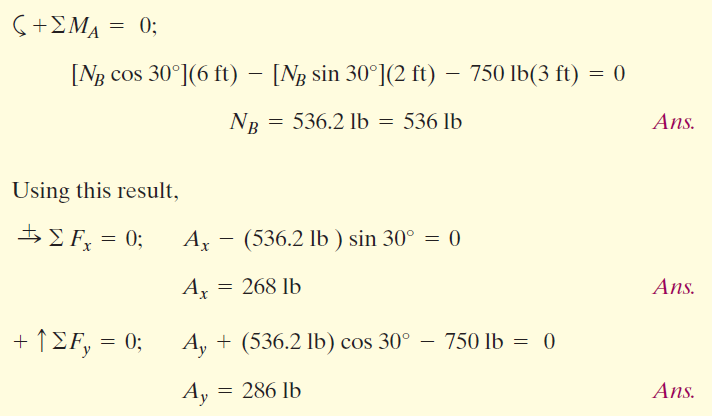 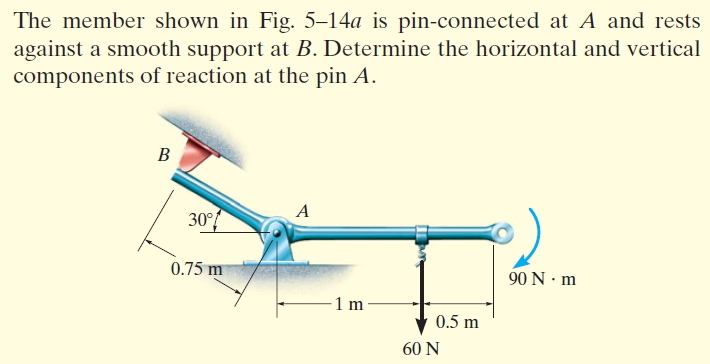 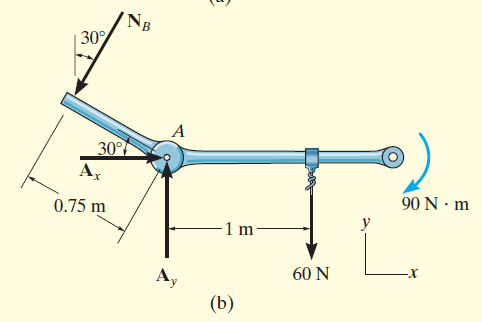 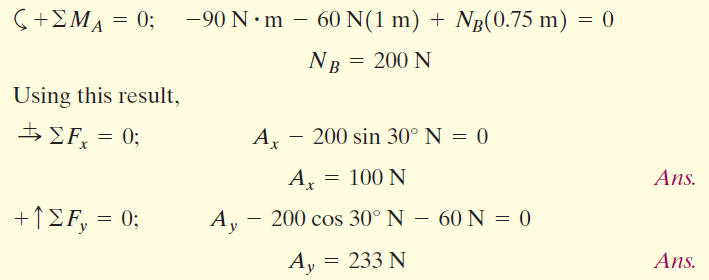 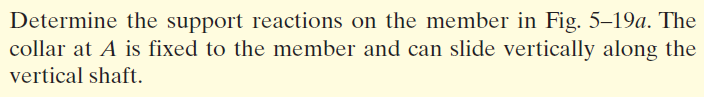 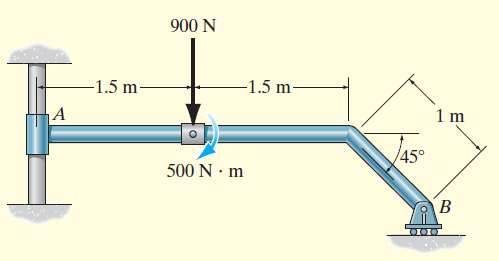 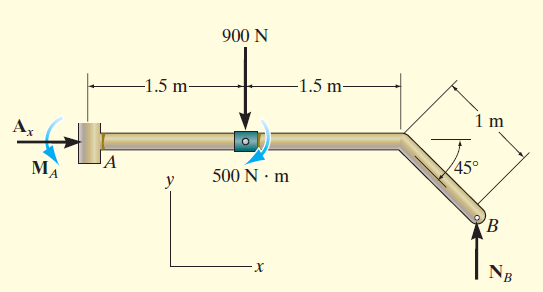 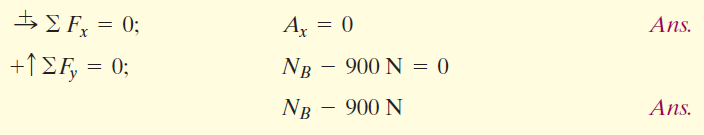 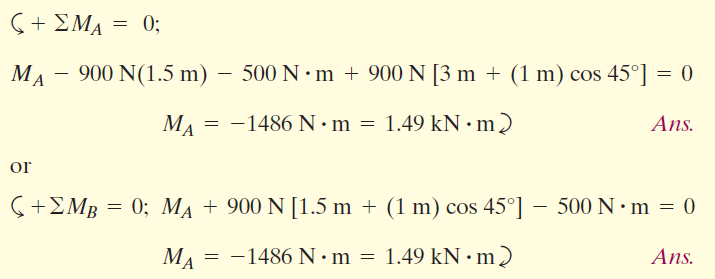 Two- and Three-Force Members
The solutions to some equilibrium problems can be simplified by
recognizing members that are subjected to only two or three forces.
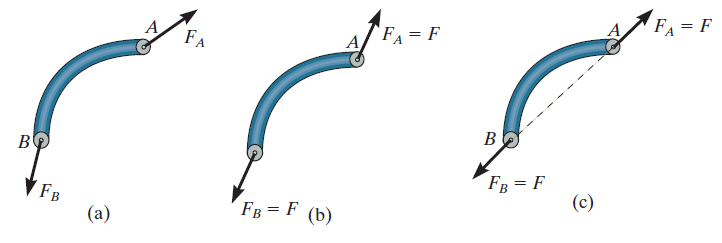 Two force member
ΣF=0
ΣMA=0 or ΣMB=0
ΣF=0
If a member is subjected to only three forces, it is called a three-force member
Moment equilibrium can be
satisfied only if the three forces form a concurrent or parallel force
system
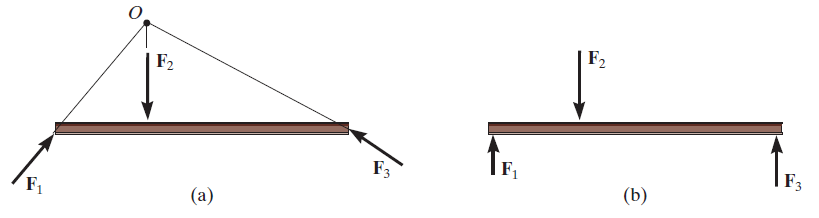 Example
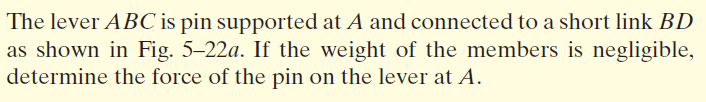 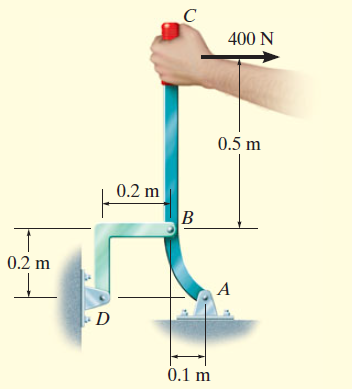 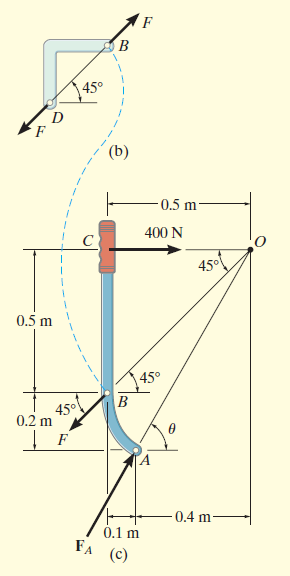 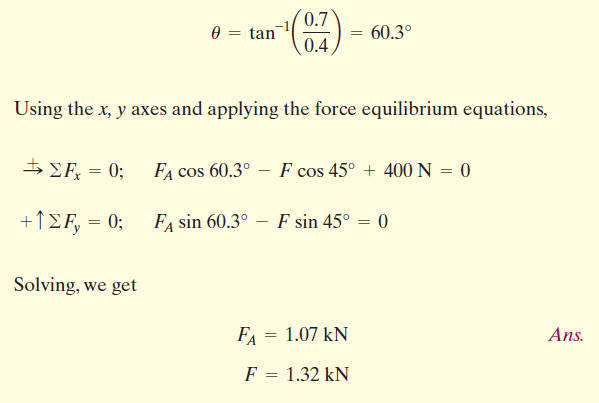 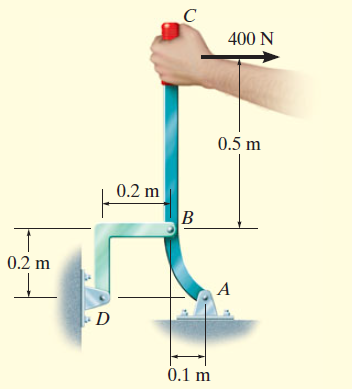 Fundamental Problems
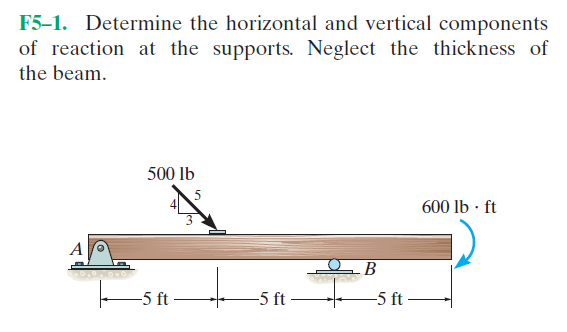 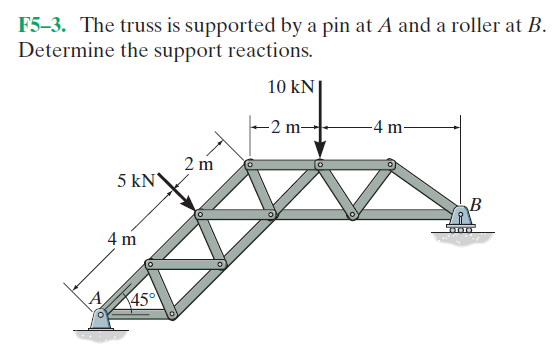 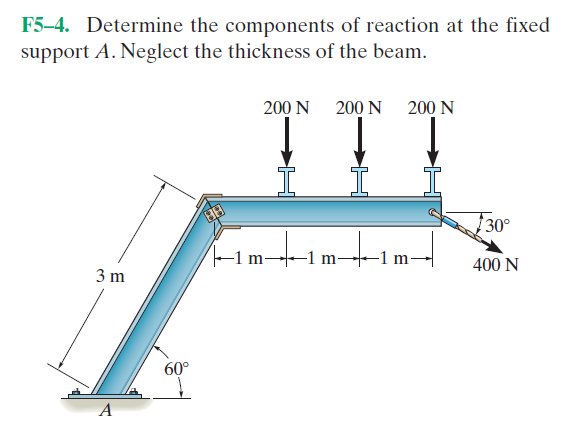 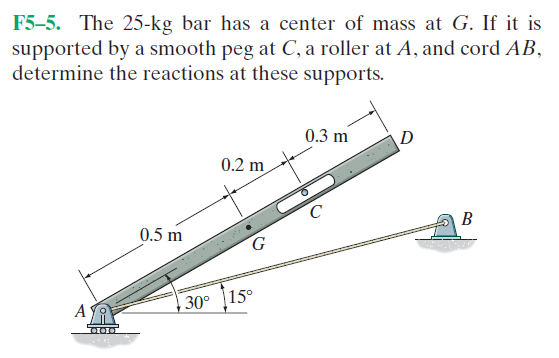 Advanced Problems
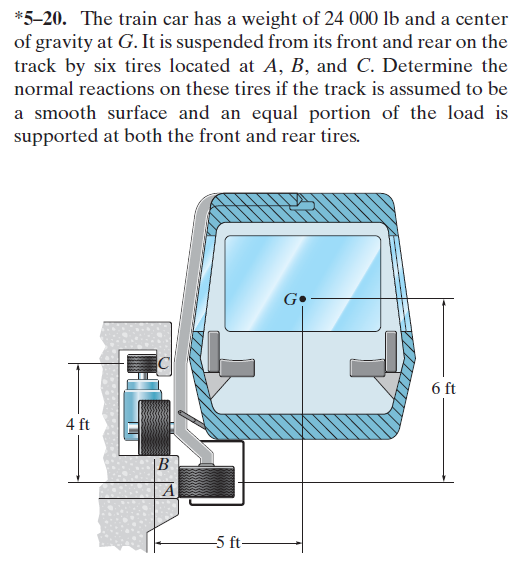 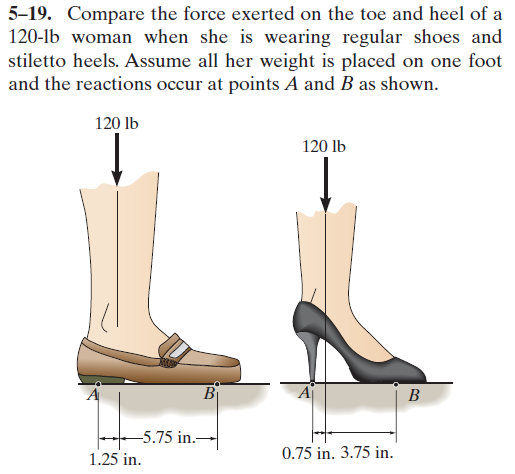 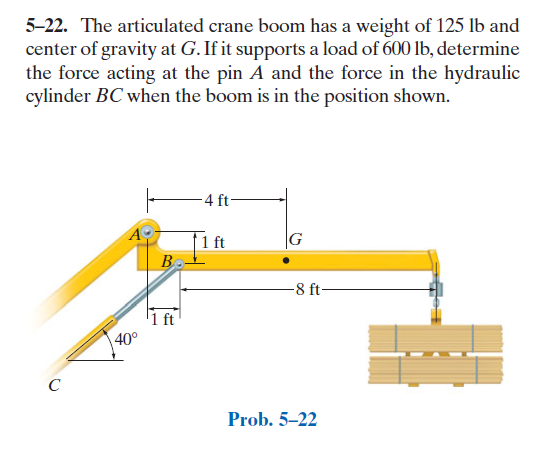 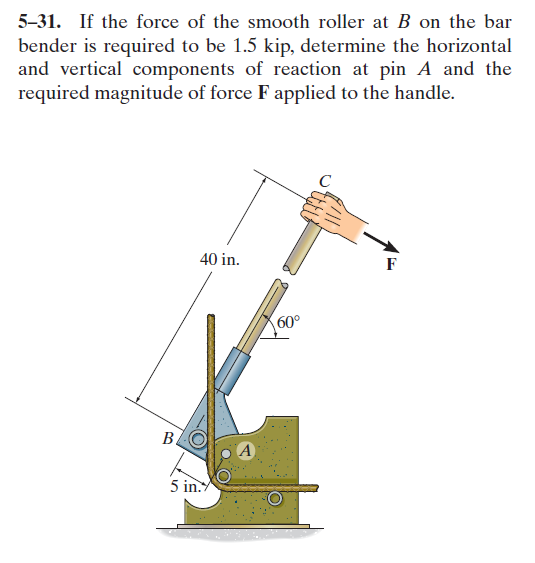 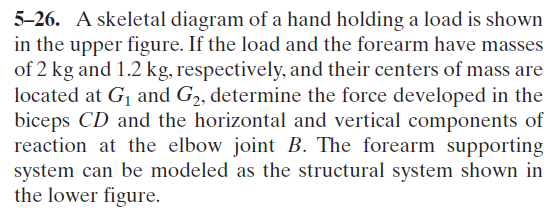 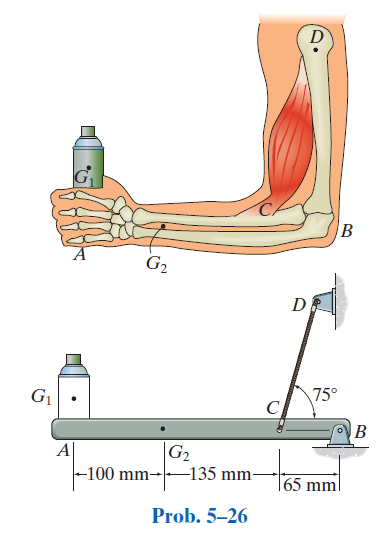 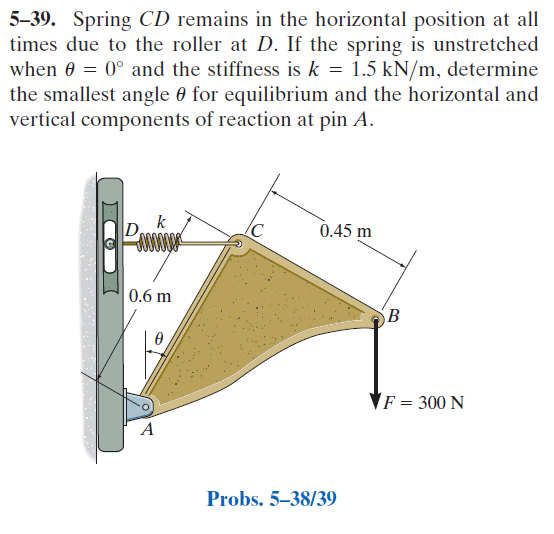 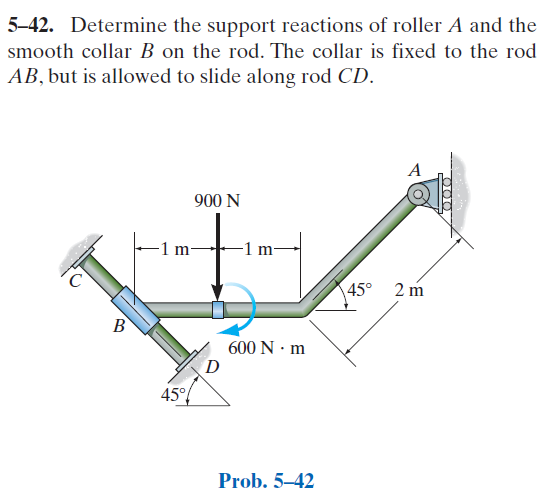 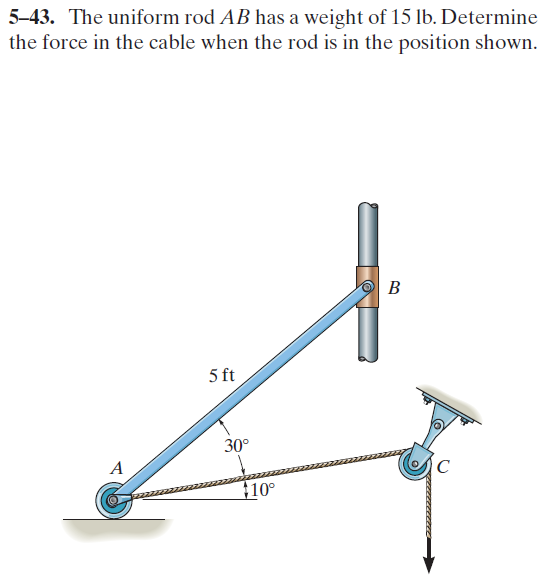 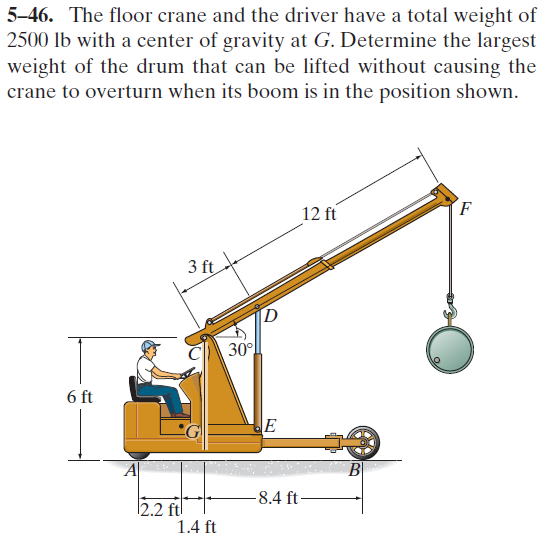